Procédées de séparation
Fait par : Tommy Côté
#1 Sédimentation
Laisse reposer
Mélange hétérogène
#2 Décantation
Tige de verre
Résidu
Transvider le liquide
Mélange hétérogène
Bécher
#3 Filtration
Fabriquer un papier filtre 






Vider a travers le filtre
1:3
Papier filtre
Résidus
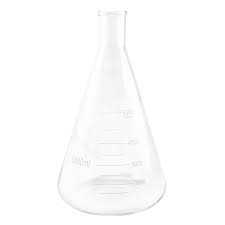 Entonoir
Erlenmeyer
Mélange Homogène
Filtrat
#4a Évaporation
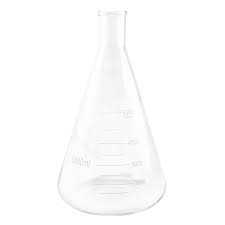 Solide
Plaque chauffante
#4b_b Distillation Glace
Refroîdit le gaz de l'eau chauffé pour le transformer en liquide
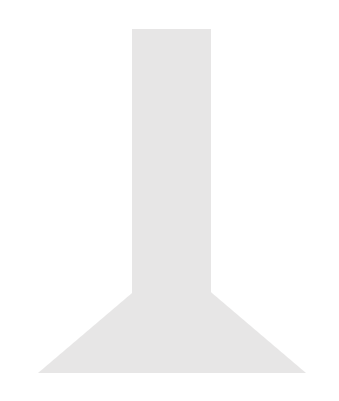 Erlenmeyer
Ice
Plaque chauffante